Educational Excellence Everywhere
Alison Biddulph, 
Academies, East Midlands & Humber
June 2016
Aims of the education reform programme
The government's education reform programme since 2010 tackled grade inflation and restored the integrity of our qualifications, introduced a more ambitious national curriculum, raised the bar for entry to the teaching profession, and gave more autonomy to headteachers and leaders through the academies and free schools programmes. 
Educational Excellence Everywhere is the latest step in this journey, and one of the Department’s key system goals (published alongside the White Paper). Where great schools, great leaders and great teachers exist, we will let them do what they do best – ensure every child achieves their full potential. Where they do not, we will step in to build capacity, raise standards and provide confidence for parents and children. We want every child and young person to have access to world class provision so they can achieve to the best of their ability regardless of location, prior attainment and background.
The Academies Context
The Education and Adoption Act 2016 – Effective April 16.  A stepping stone.  Improving schools through new powers to intervene more swiftly in failing schools and to tackle, for the first time, schools that have been coasting. 

Educational Excellence Everywhere White Paper 2016 – every child and young person can access world class education, achieving to the best of his or her ability regardless of location, prior attainment and background.
The Education and Adoption Act 2016
Inadequate schools
Places a duty on SoS to make an Academy Order (AO) for all inadequate schools.

Where an AO is made the Act removes requirement for consultation on whether a school should become an academy.  However, it also introduces a requirement to consult on sponsor choice for certain schools (church schools) and places a duty on sponsors to communicate with parents about their plans for improving a school.

It puts the Governing Body and Local Authority (LA) under a duty to progress conversion where an AO is made using the powers in the Bill.
The Education and Adoption Act 2016
Under-performing schools/academies
RSCs with the same powers to give warning notices to maintained schools.

RSCs with the same powers as LAs already have to require the governing body of a maintained school to enter into arrangements with a view to improving the school.

Schools which meet a new coasting definition will be subject of formal action (will apply when 2016 results are published).

RSCs with consistent powers to take action in inadequate academies moving them to a new sponsor if necessary
The Education and Adoption Act 2016
For more information

https://www.gov.uk/government/publications/schools-causing-concern--2
Educational Excellence Everywhere
Supported autonomy to drive up standards for all
Historic devolution of power from local and central government to the best school leaders
Supports improvement by building capacity and putting the best leaders at the heart of a smarter school system
Sets high expectations for all – supported by fair, stretching accountability measures; and 
Enables pupils, parents, and communities to demand more from their schools.
Educational Excellence Everywhere
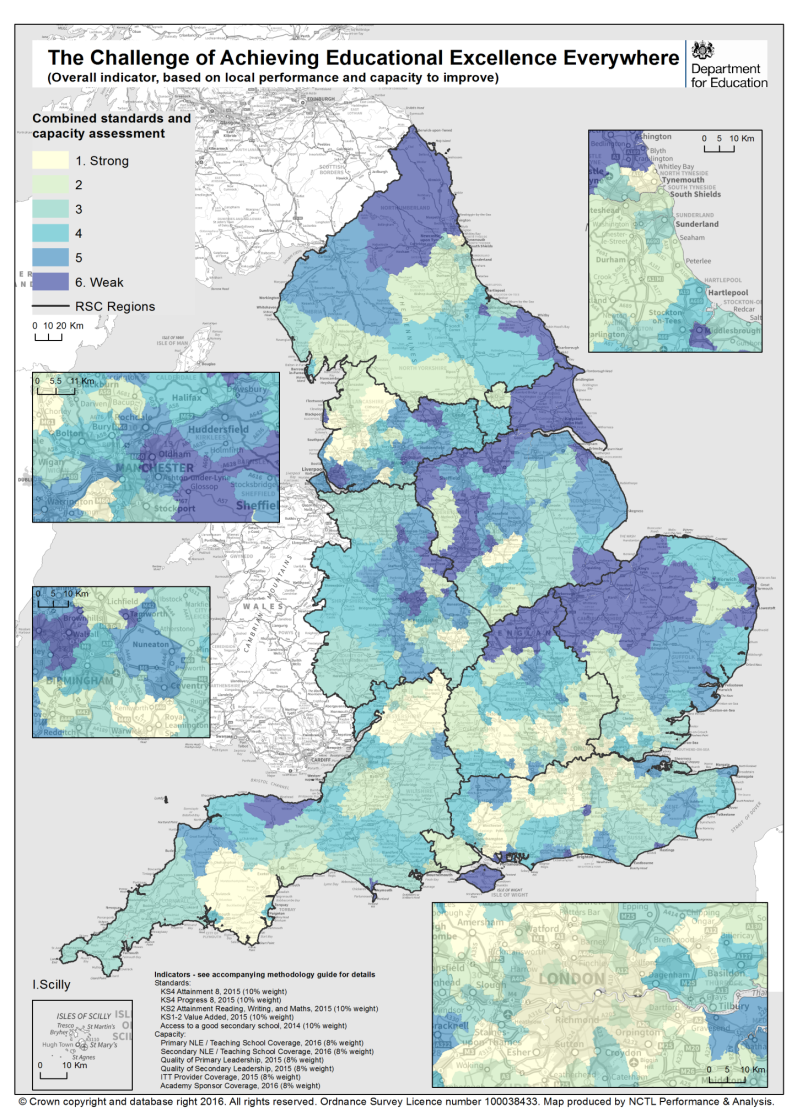 Aim that every school will become an academy, with most in multi-academy trusts (MATs) 
The best MATs will expand to run schools in our toughest areas
Using Education and Adoption Act powers RSCs will intervene promptly in coasting and failing schools
Empower pupils, parents and local communities and establish a clearly defined role for local government
Shift responsibility for school improvement from local authorities to schools and system leaders
Build on the success of the free school programme to open 500 new schools by 2020
Focus on Achieving Excellence Areas – where too few children have access to a good school and there are insufficient high quality teachers, leaders, system leaders and sponsors to  deliver improvement
Educational Excellence Everywhere
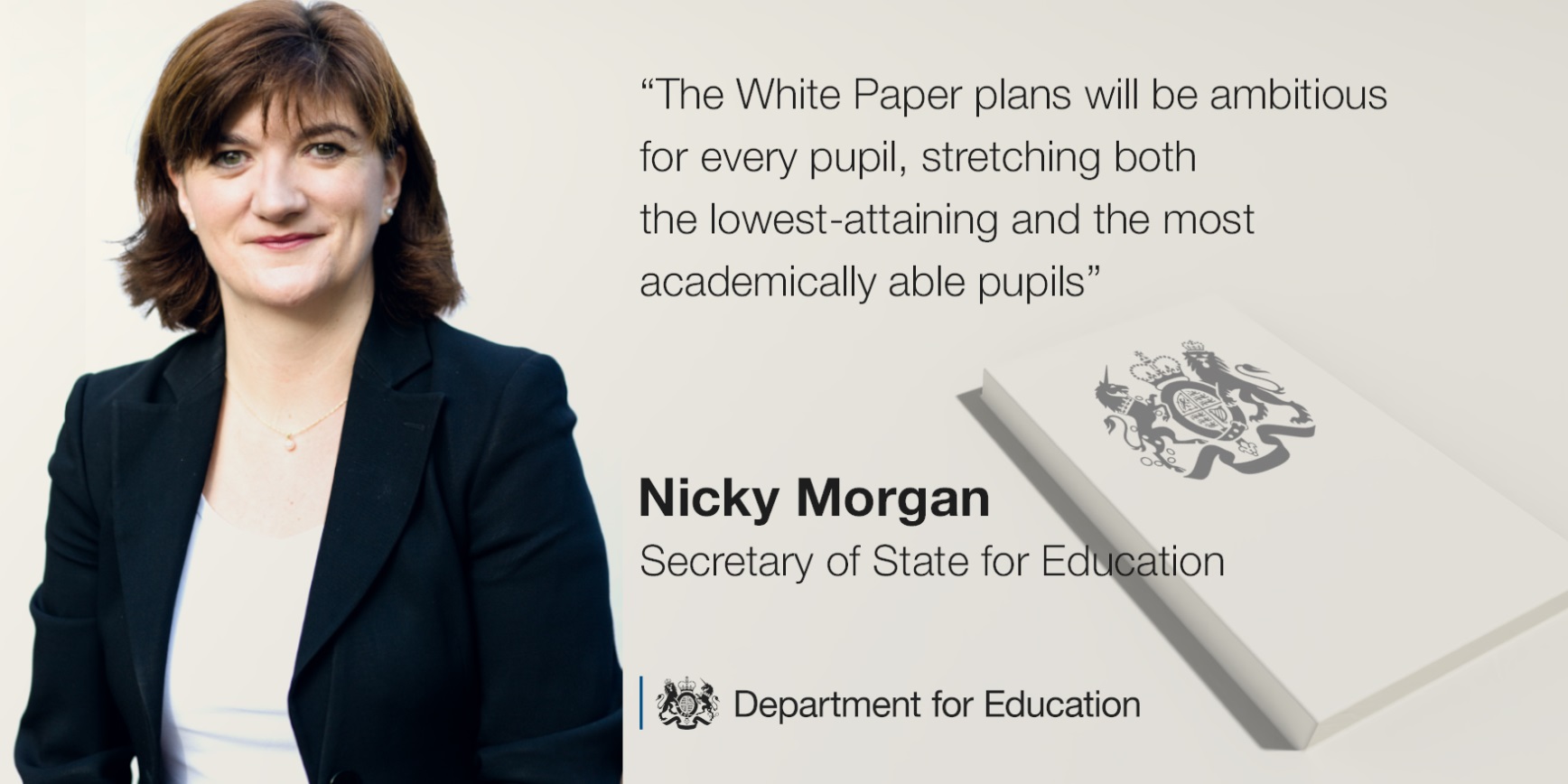 A school-led system with every school an academy
Goal for every school to become an academy.
Greater collaboration between MATs which most schools will be expected to join.  
LAs role will focus on:  every child having a school place; meeting the needs of all pupils and championing parents and the local community.  A step back from school improvement.
Building sponsor capacity, speeding up the conversion process.
Promoting excellence and strong leadership in MATs – highly skilled governing boards; building capacity where needed eg Excellence in Leadership.
Educational Excellence Everywhere
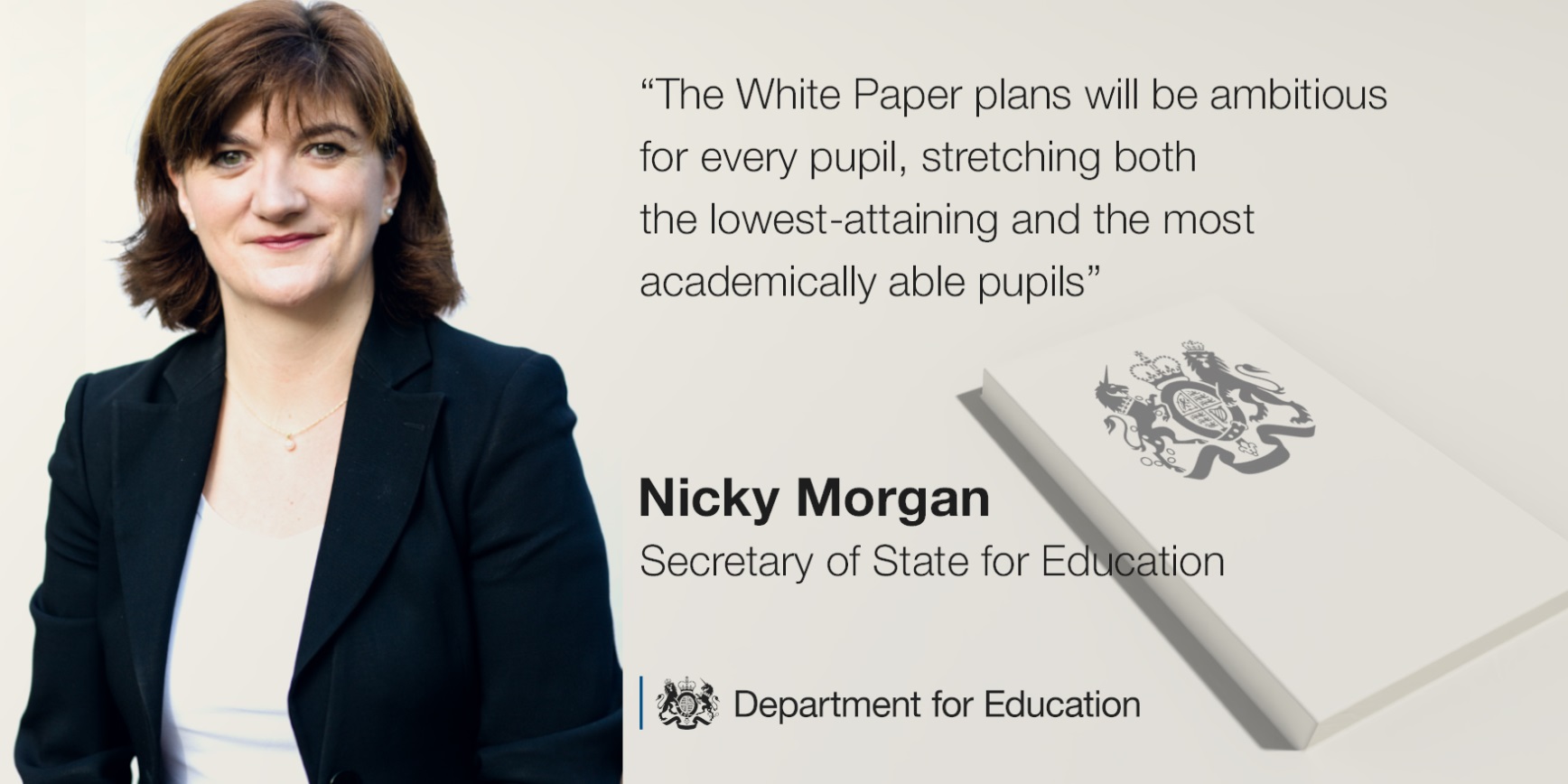 High expectations and fair accountability
Continue to embed our world-leading knowledge-based curricula, changes to assessment and fairer accountability measures
Support for schools to expand evidence-based character-building opportunities and a longer school day
Boost attainment of lowest attaining and most academically able pupils; improve support for children with special educational needs and disability; and reform alternative provision
Work with Ofsted to ensure inspection is fair and focussed on underperformance
Launch a new accountability measure for multi-academy trusts
Educational Excellence Everywhere
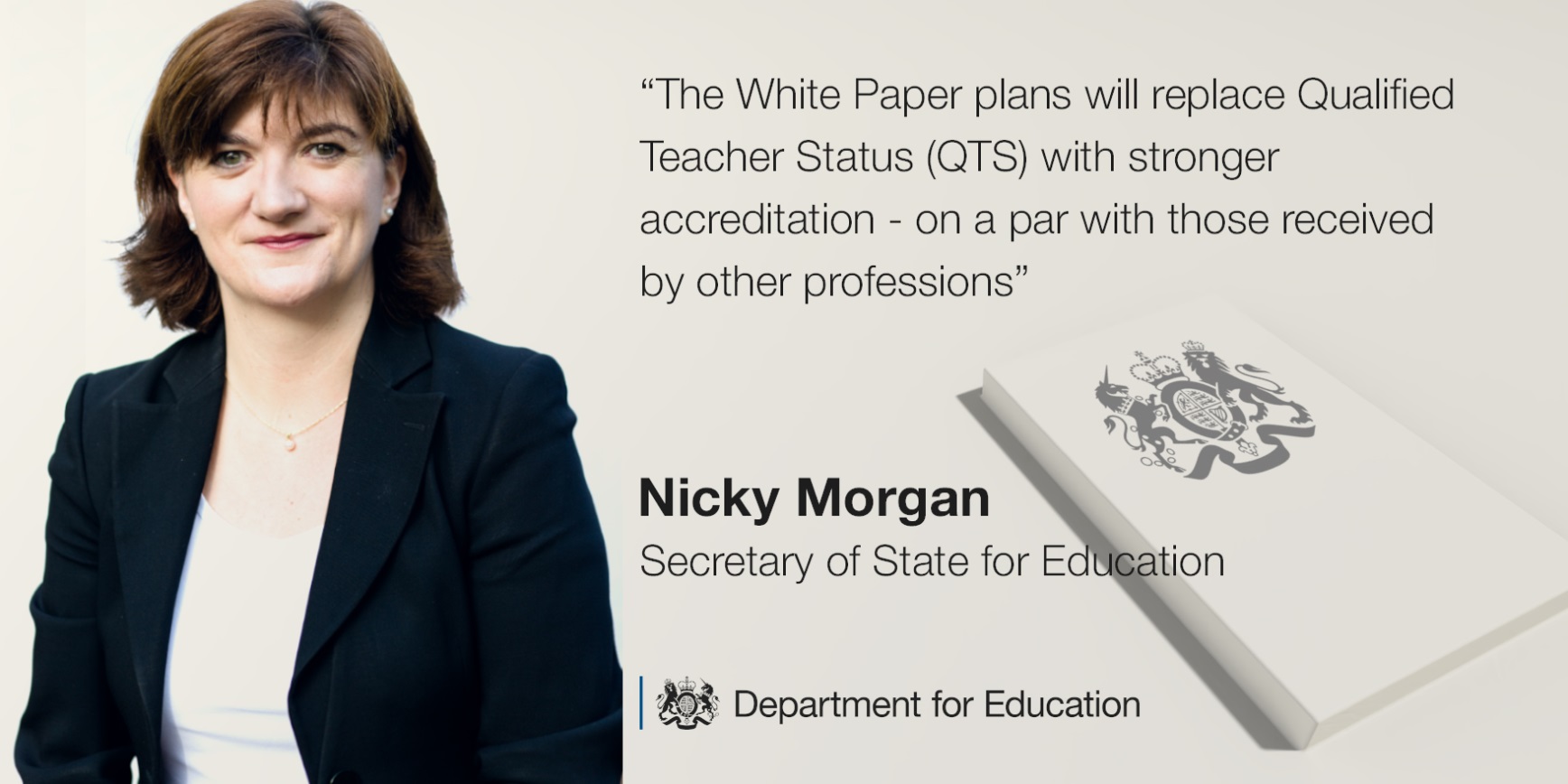 Great teachers and great leaders
Schools will continue to play the central role in the management, training, retention, development, pay and performance  of existing teachers
QTS reform will raise the quality and status of the teaching profession
The National Teaching Service will help ensure the best teachers and middle leaders work in the most challenging areas
The growth of multi-academy trusts will expand the reach and influence of the most successful leaders
Encourage great leaders to work in challenging schools and areas
Educational Excellence Everywhere
The right resources in the right hands
Implementation of new national funding formulae for school and high needs
Improve the effectiveness of the pupil premium
Ensure that school leaders have the right tools and expertise to manage their budgets well
Continue to improve and maintain the condition of the school estate
Conclusion
Through the reforms set out in the white paper, we will deliver educational excellence everywhere, so that parents and pupils across the country are able to benefit from the outstanding education that is already available in many schools
Educational Excellence Everywhere
For more information

https://www.gov.uk/government/publications/educational-excellence-everywhere